Medium-Fi Prototype
Amy Bearman, Kevin Coelho, Hieu Minh Pham
Roadmap
Mission Statement & Value Proposition
Tasks
Revised Interface Design
UI Changes
Medium-Fi Task Flows
Prototype Overview
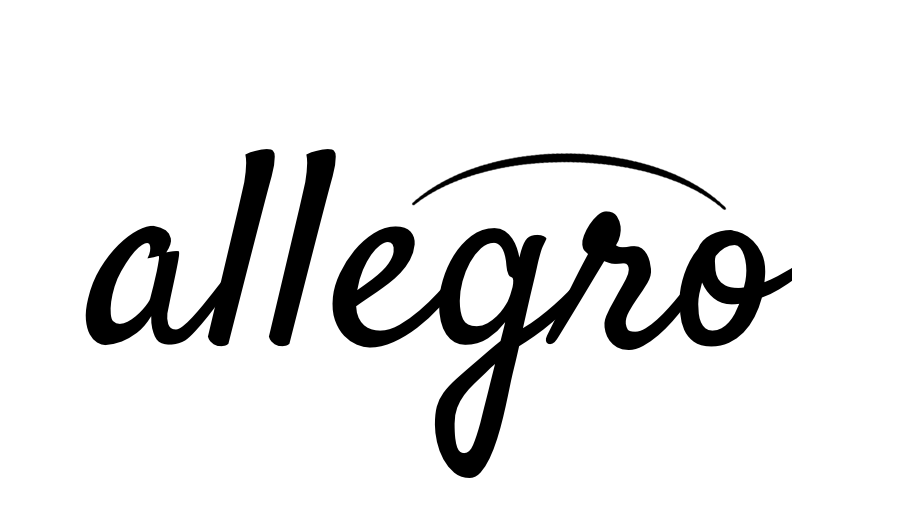 Compose anywhere.
1.
Value Proposition
Allegro is a music creation and composition app for professional composers and musicians. It provides a quick, easy, and on-the-go way for composers to jot down their ideas and transcribe them to a musical score.
2.
Tasks
Compose
Arrange
Share
Compose [complex]
Create notes and chords using simple, intuitive gestures
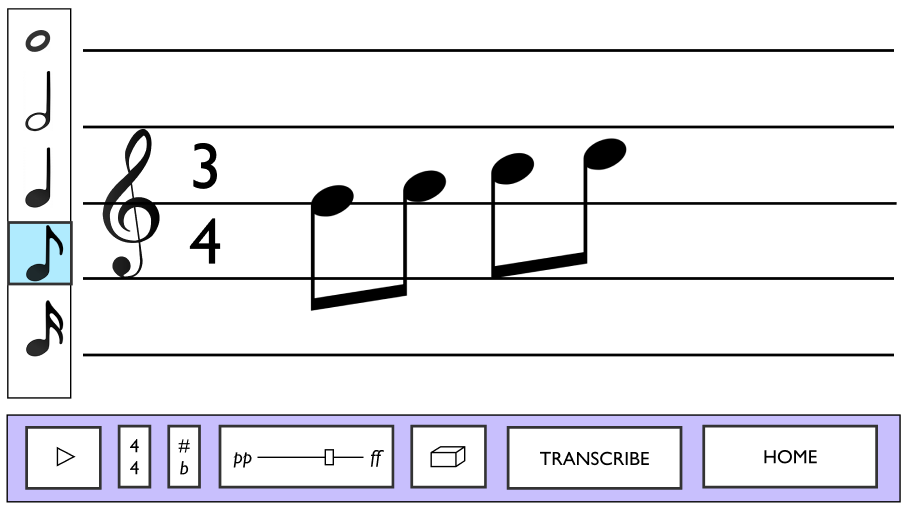 Arrange [medium]
Combine multiple ideas and instruments into a single composition
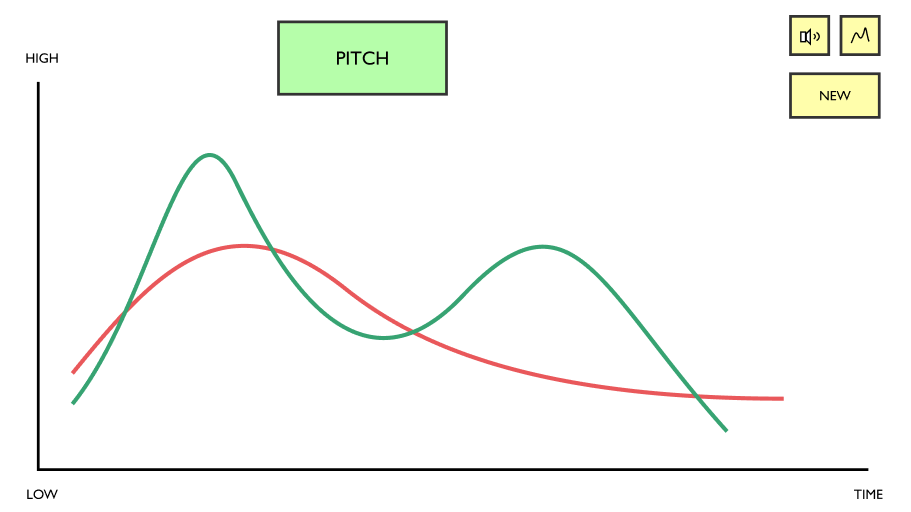 Transcribe [simple]
Transcribe the composition to a PDF score to give to a musician
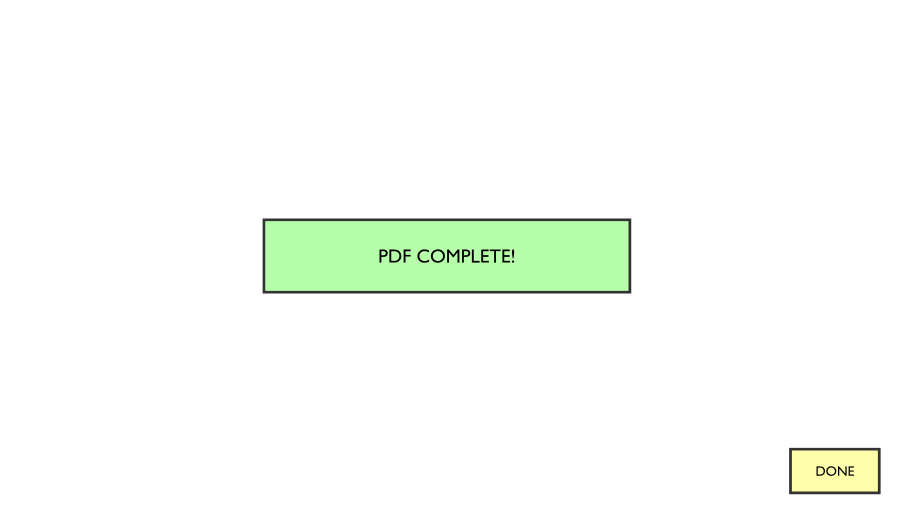 3.
Revised Interface Design
UI Changes
Change #1: Improve intuitiveness of musical interface
Remove “new measure” button: measures are added automatically
Redesign “add key signature” screen
Remove “new measure” button
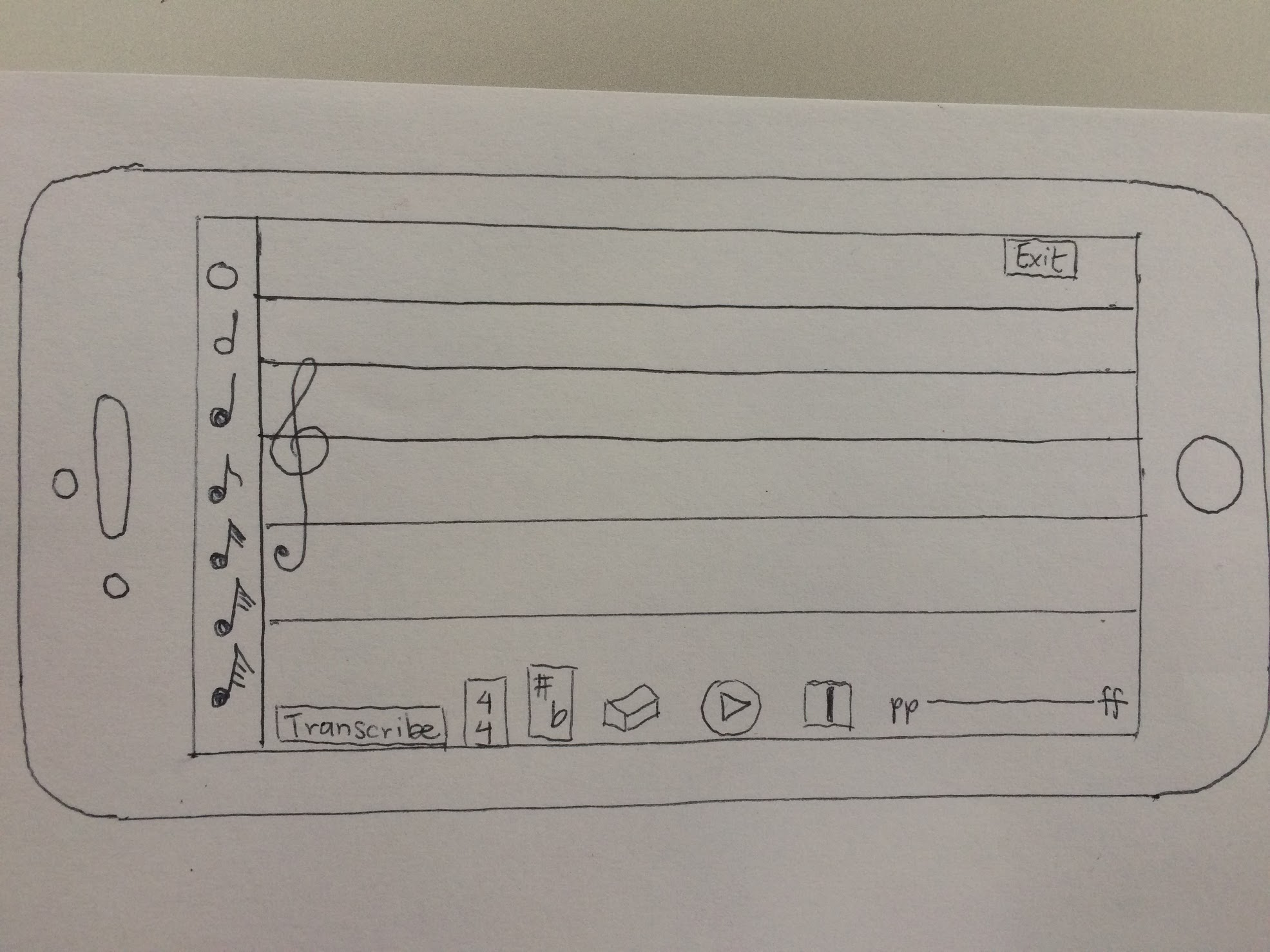 Before
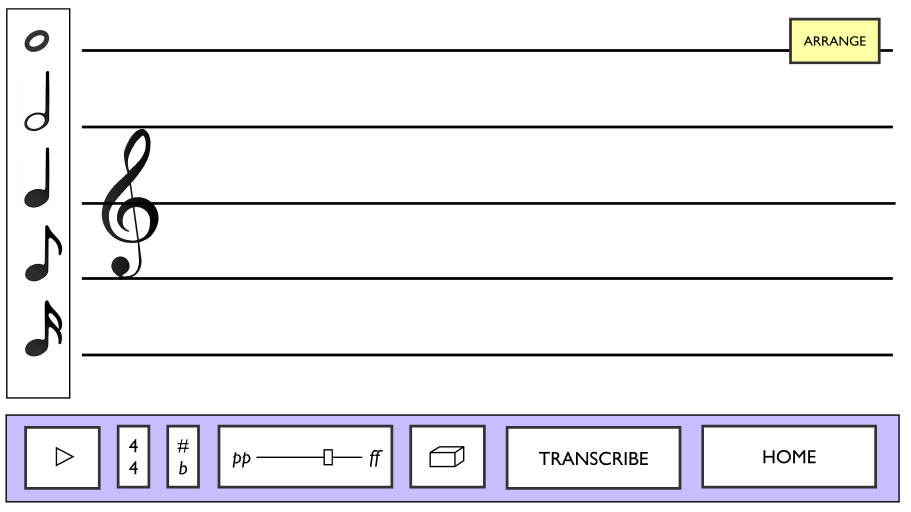 After
Redesign “add key signature” screen
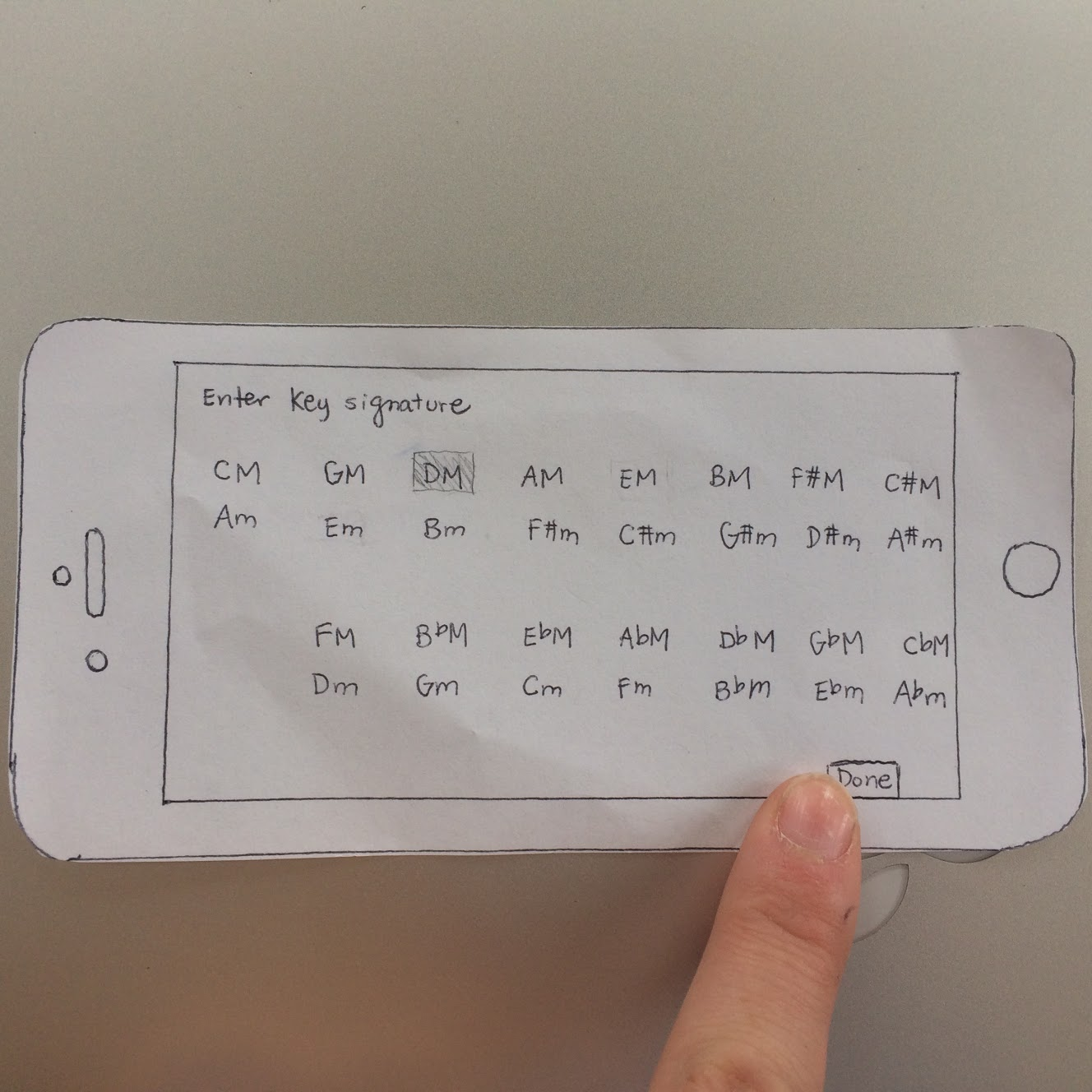 Before
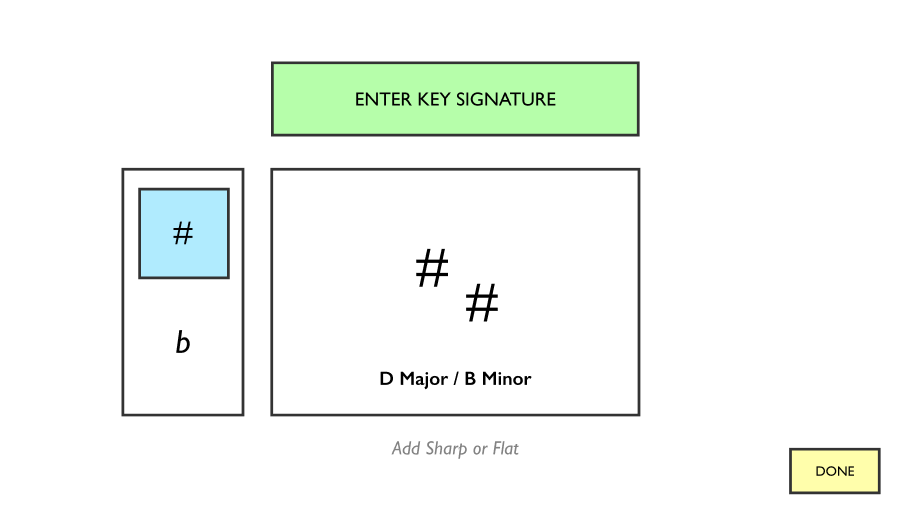 After
Change #2: Improve navigability
Added a home screen and instructions
Improved flow between “new composition” and “arrange”
Clicking “transcribe” results in a “completion” pop-up message
Add home screen & instructions
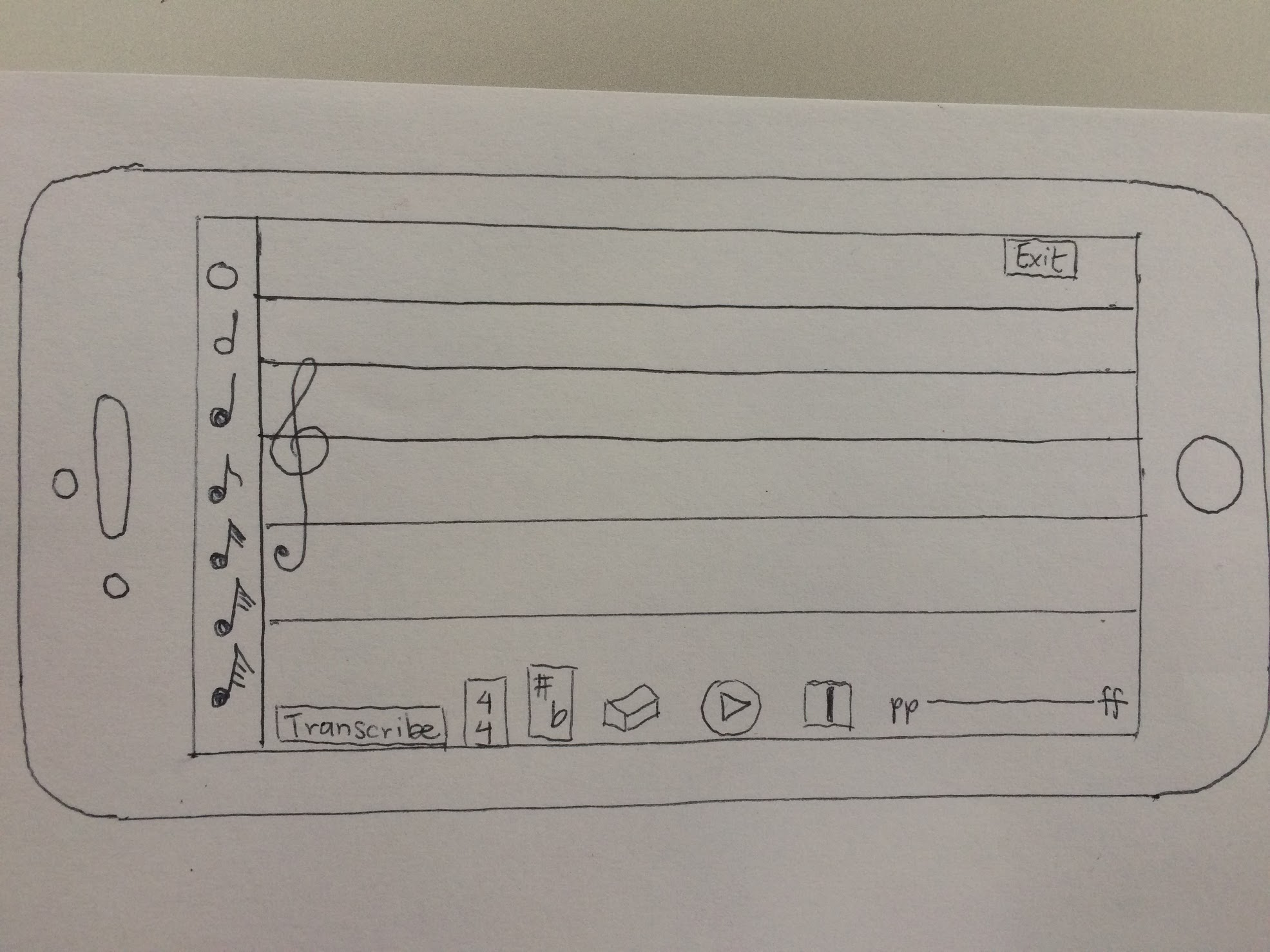 Before
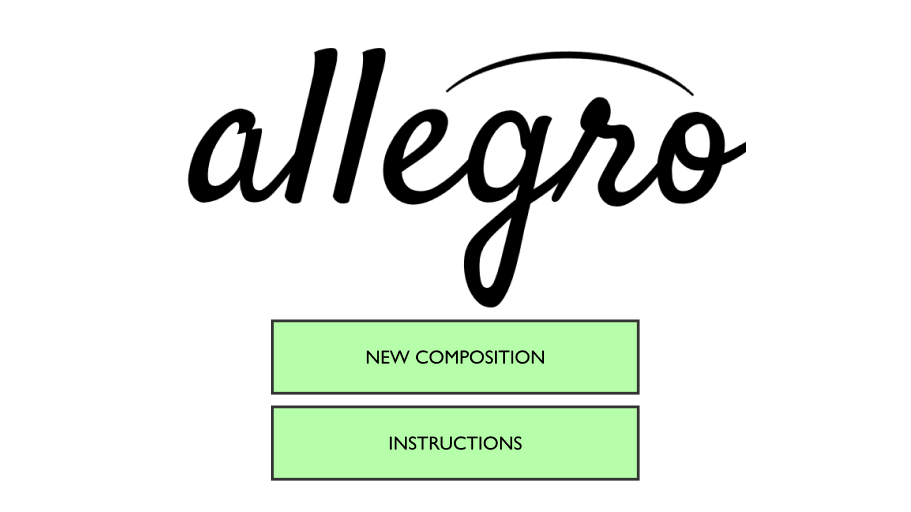 After
Improve flow between “compose” and “arrange”
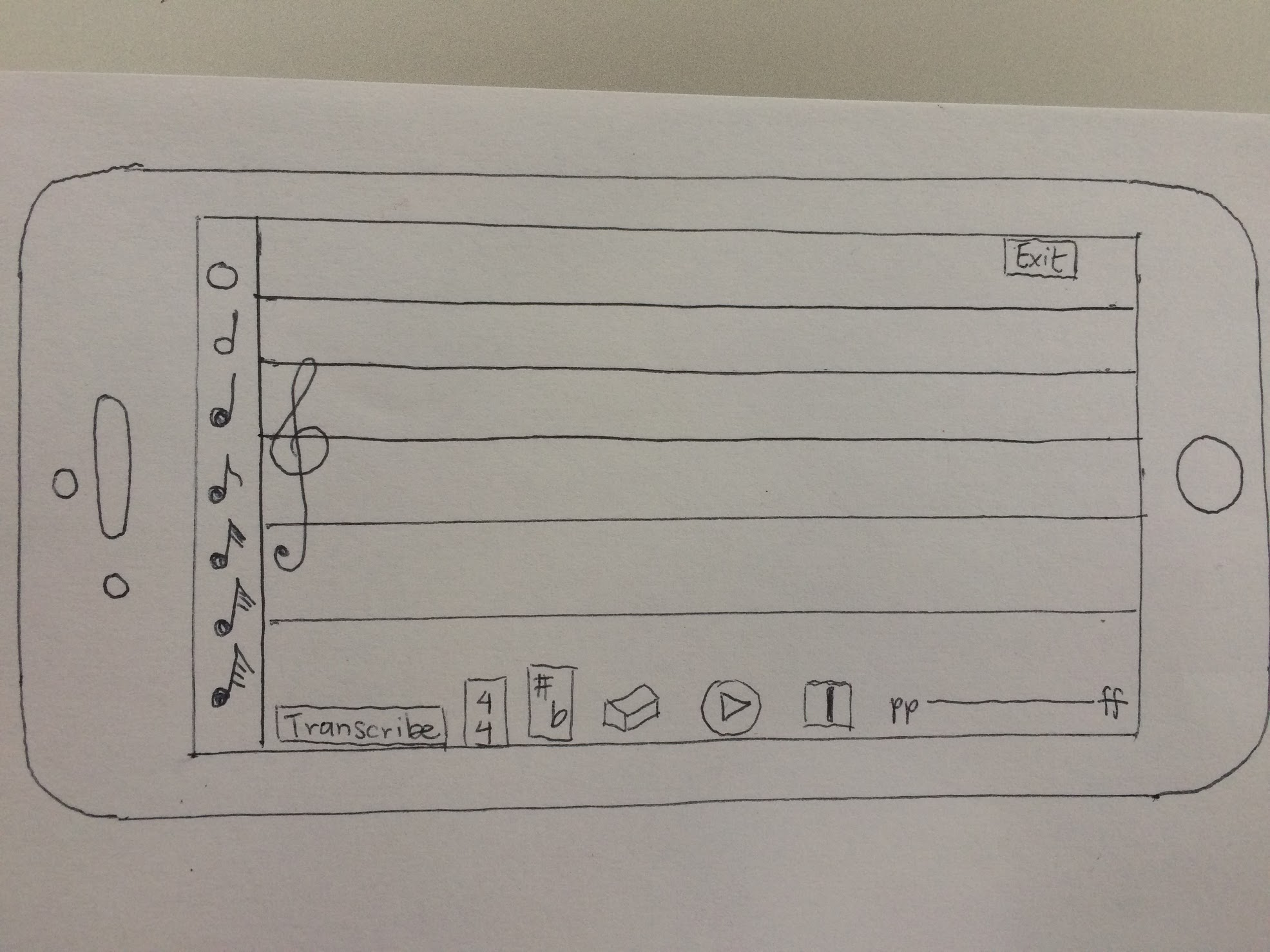 Before
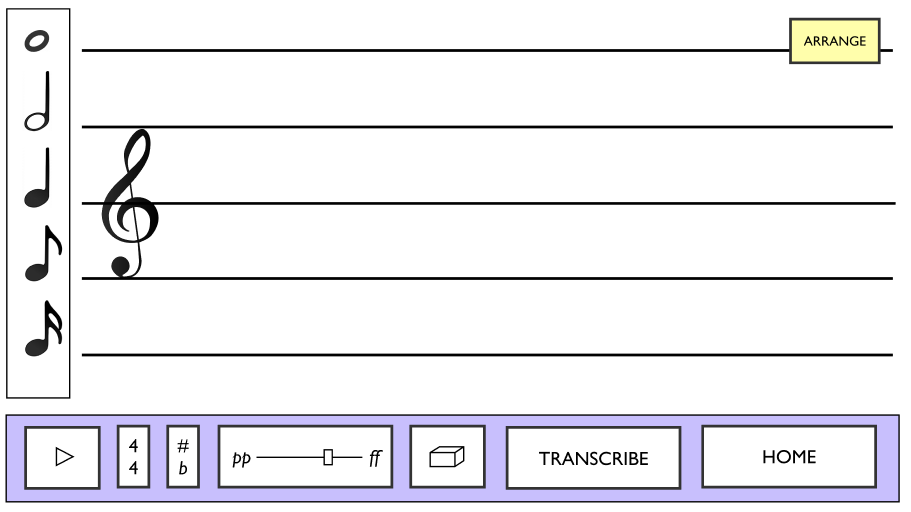 After
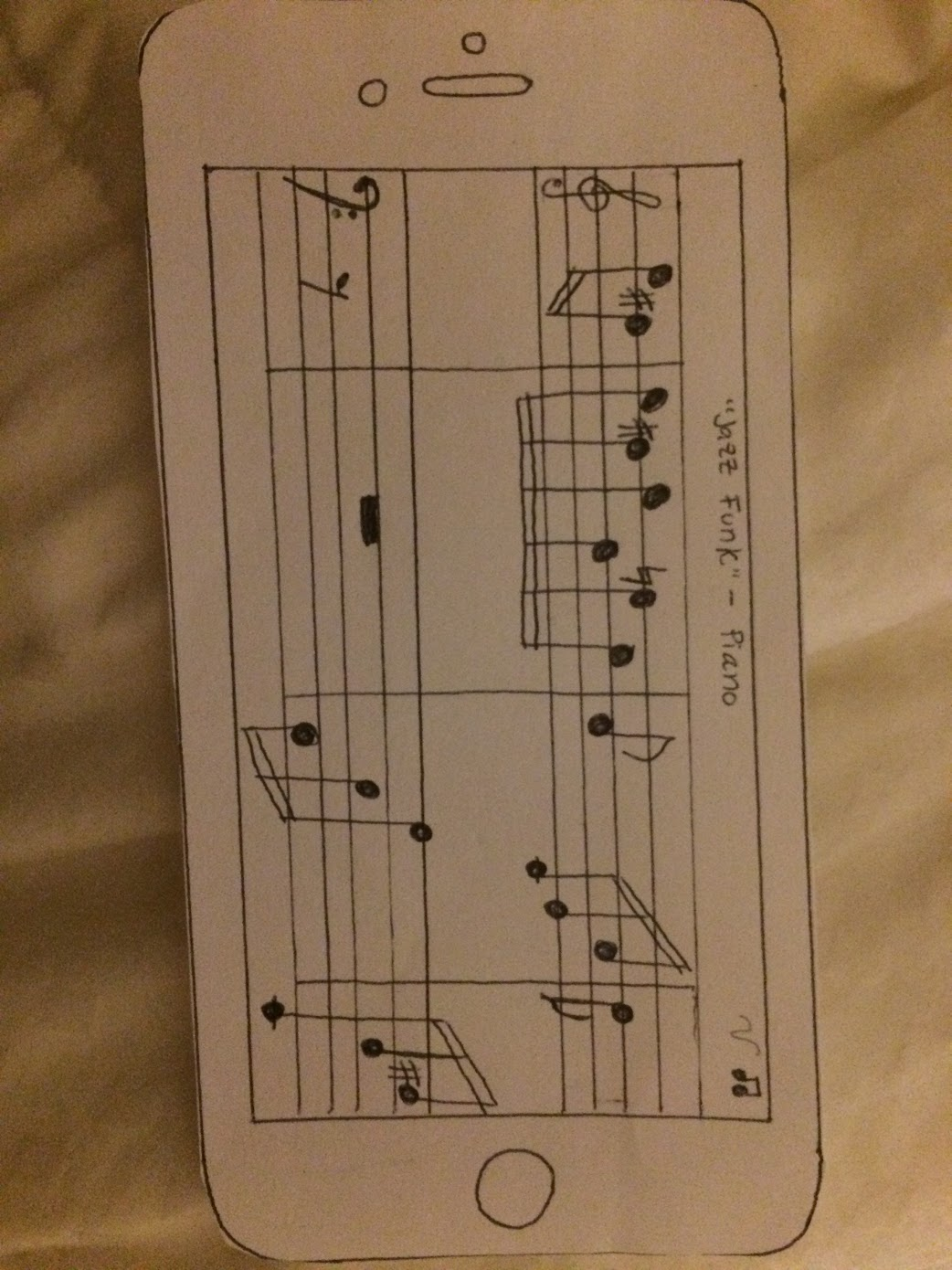 Completion message after clicking “transcribe”
Before
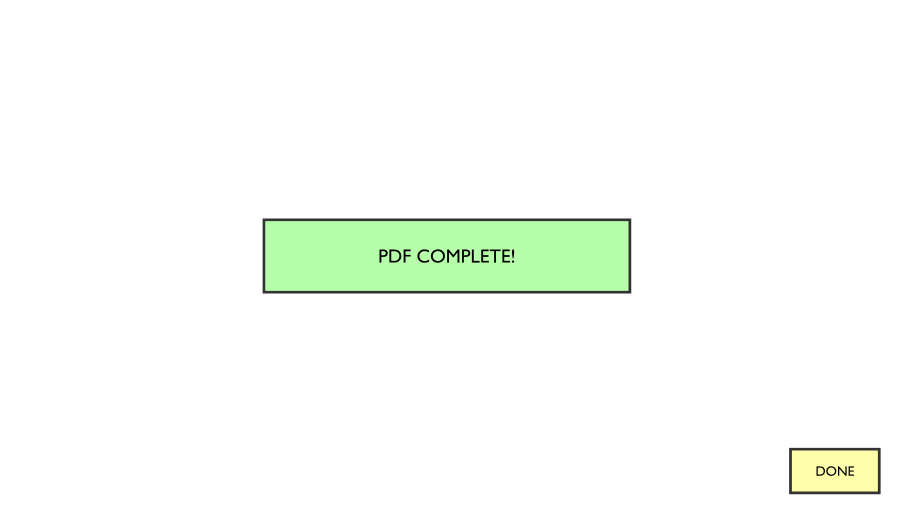 After
Change #3: Add chord annotations
Before: chord dialogue box inserts an entire chord
Ambiguities:
Is the chord in close or open position?
Where is the root tone?
What duration is it?
Solution: chord dialogue just adds Jazz annotations. User can draw chord manually
We also allow user to draw multiple tones at a time
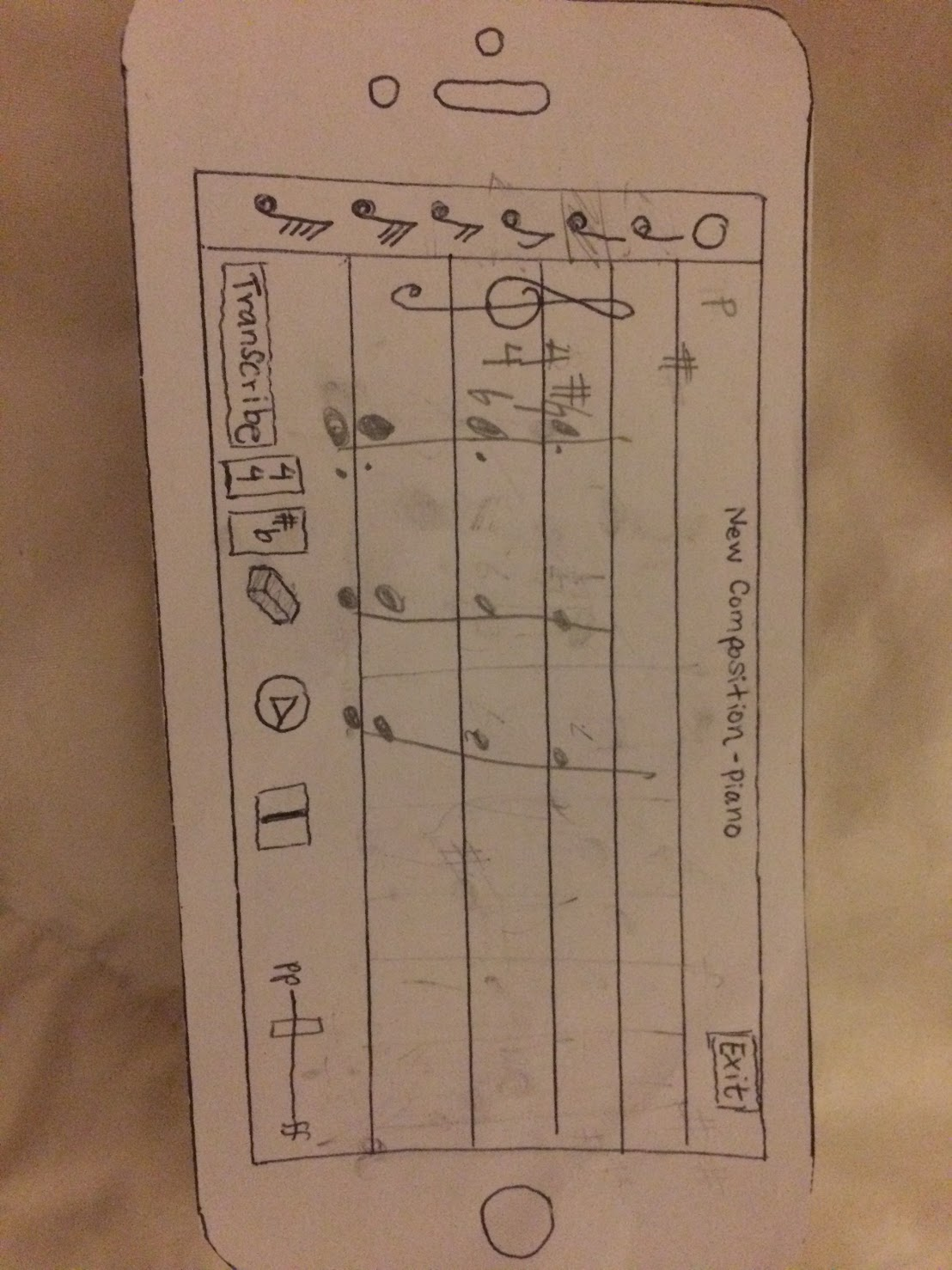 Redesign “add chord” dialogue
Before
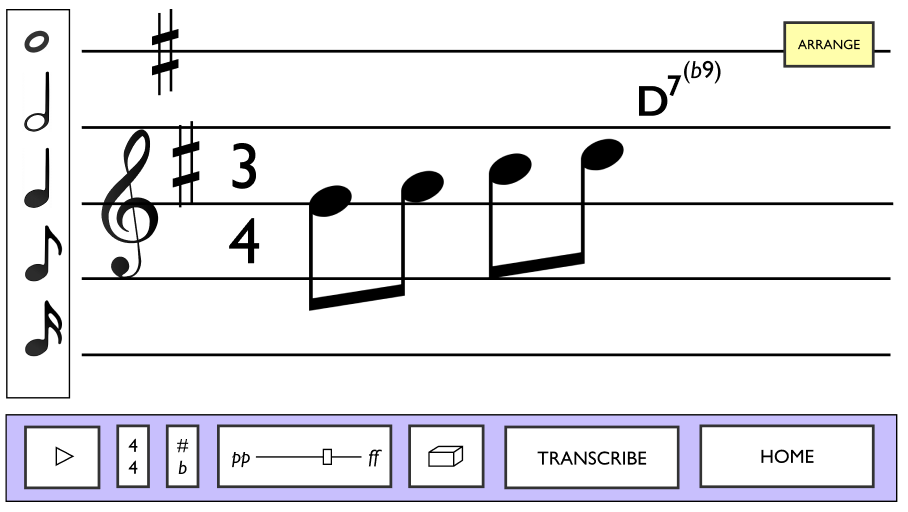 After
3.
Revised Interface Design
Medium-Fi Task Flows
Compose [complex]
Arrange [medium]
Transcribe [simple]
4.
Prototype Overview
Tools, Limitations, and Tradeoffs
Figma to create individual screens
Collaborative; easy to work together
Had to create many duplicate screens to show transitions
Marvel to animate the demo
Made the app feel more real
Easy to use
Limited support for different gestures 
We couldn’t implement certain iOS UI features, such as tickers and sliders
“Wizard of Oz” Techniques
You can’t really create a new composition; there are pre-set touch “hot spots”
Time signature and key signature are pre-selected
We couldn’t animate “continuous” actions such as interacting with sliders and tickers
Thanks!
Any questions?
Credits
Special thanks to all the people who made and released these awesome resources for free:
Presentation template by SlidesCarnival
Photographs by Unsplash
Backgrounds by Pixeden